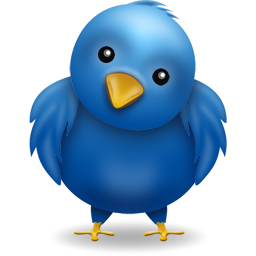 social media overhaul
KEEPING YOUR SOCIAL NETWORKING EFFORTS UP TO DATE
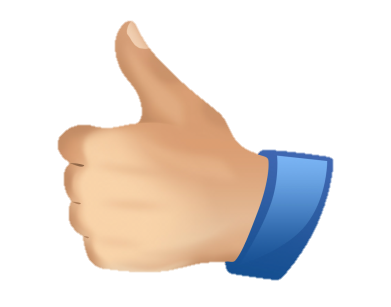 Cindy Bassett & Corie Dugas
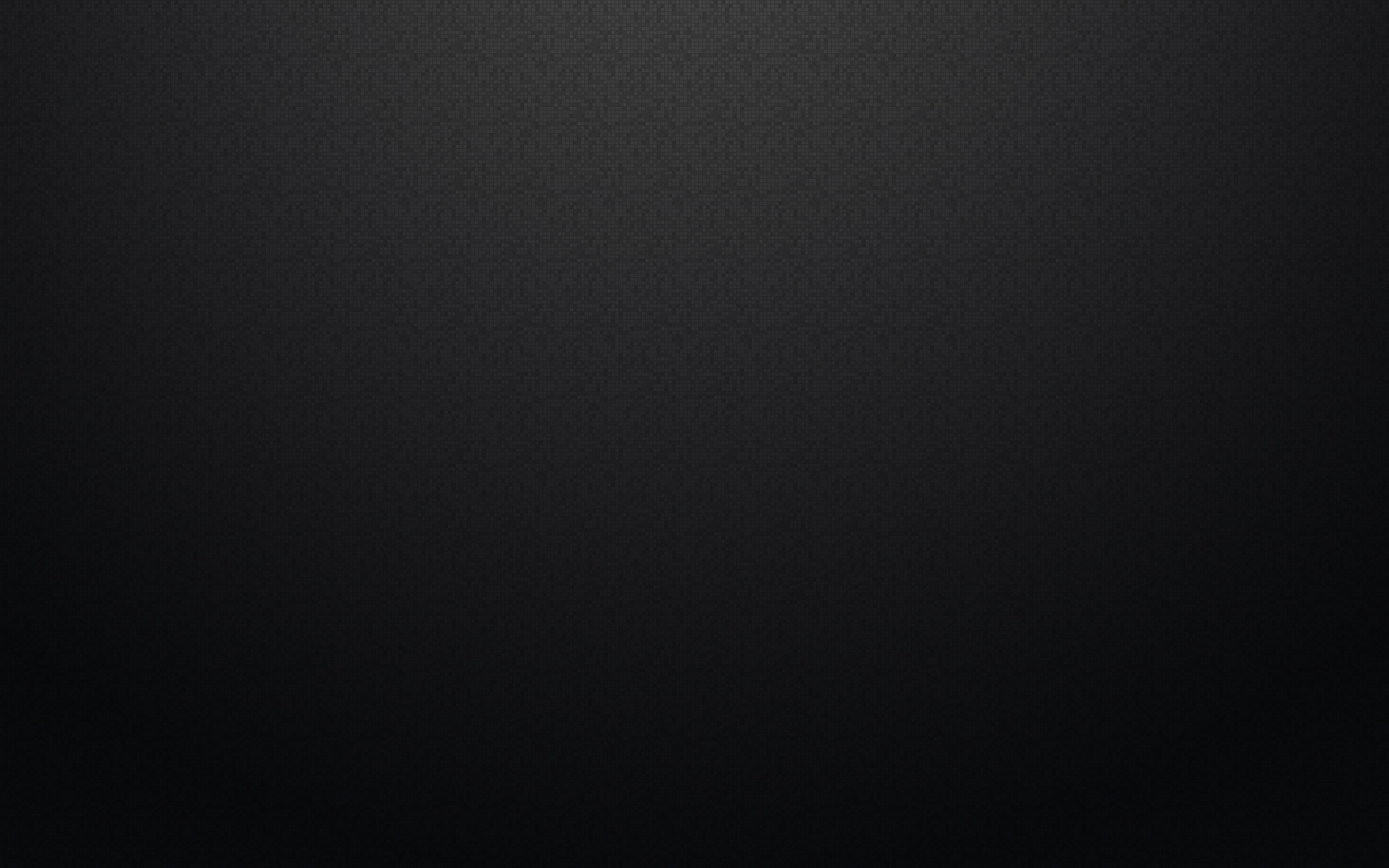 HELLO!

IS THERE ANYBODY OUT THERE?
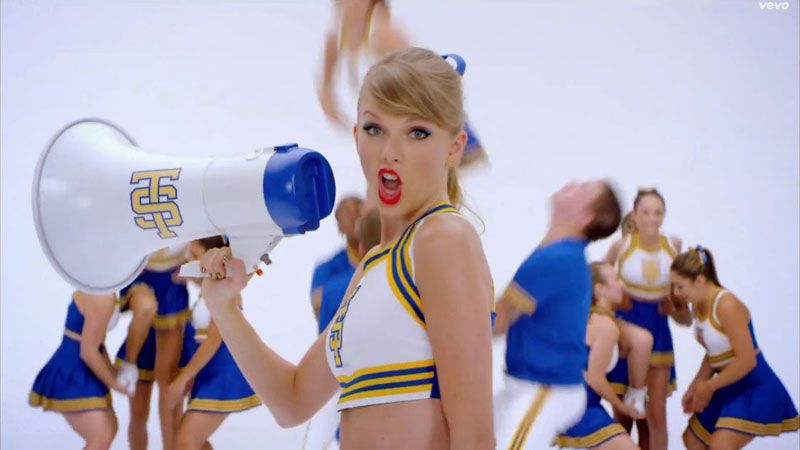 SHAKE IT OFF!
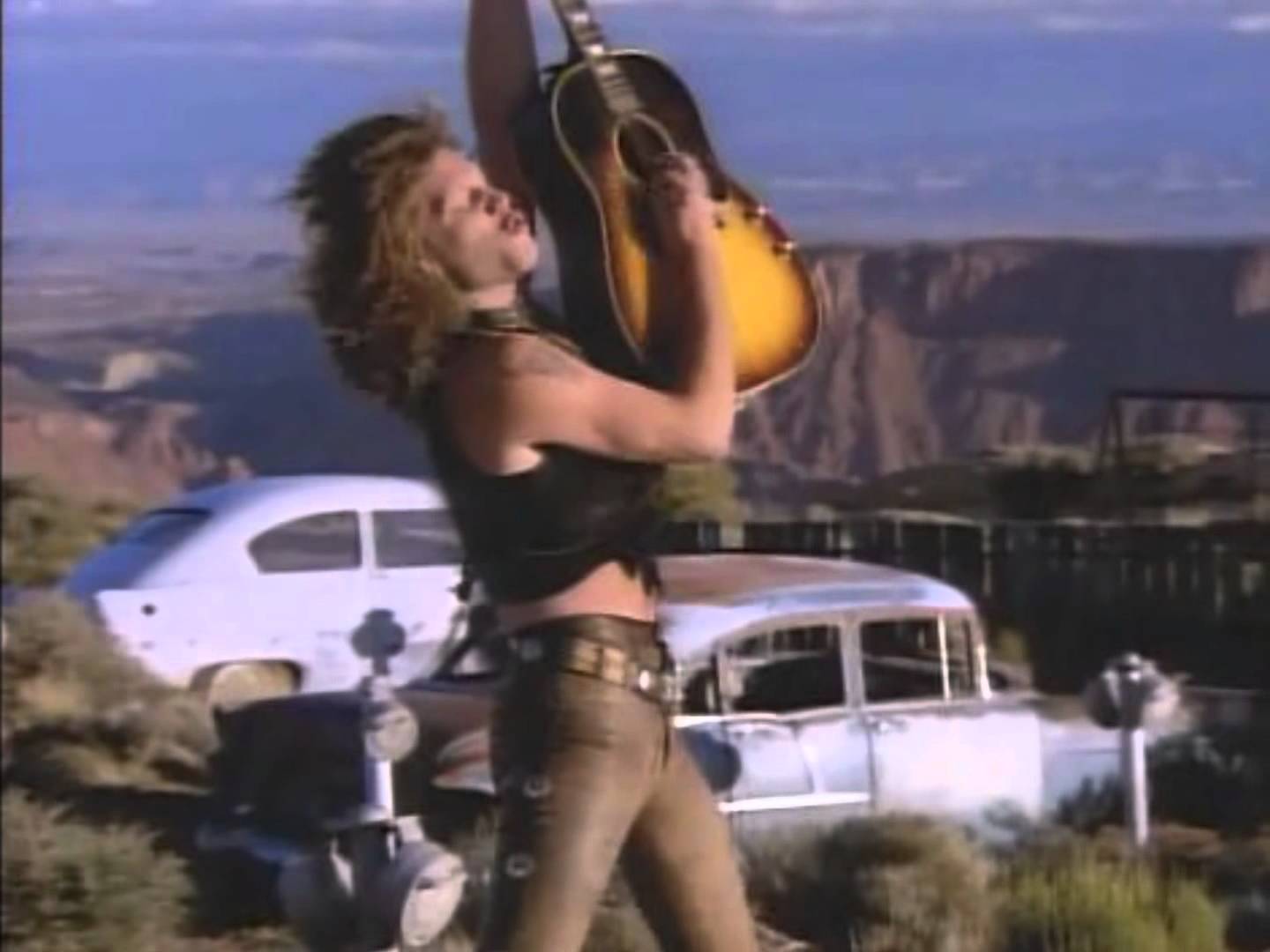 I don’t know where I’m going.
Only God knows where I’ve been.
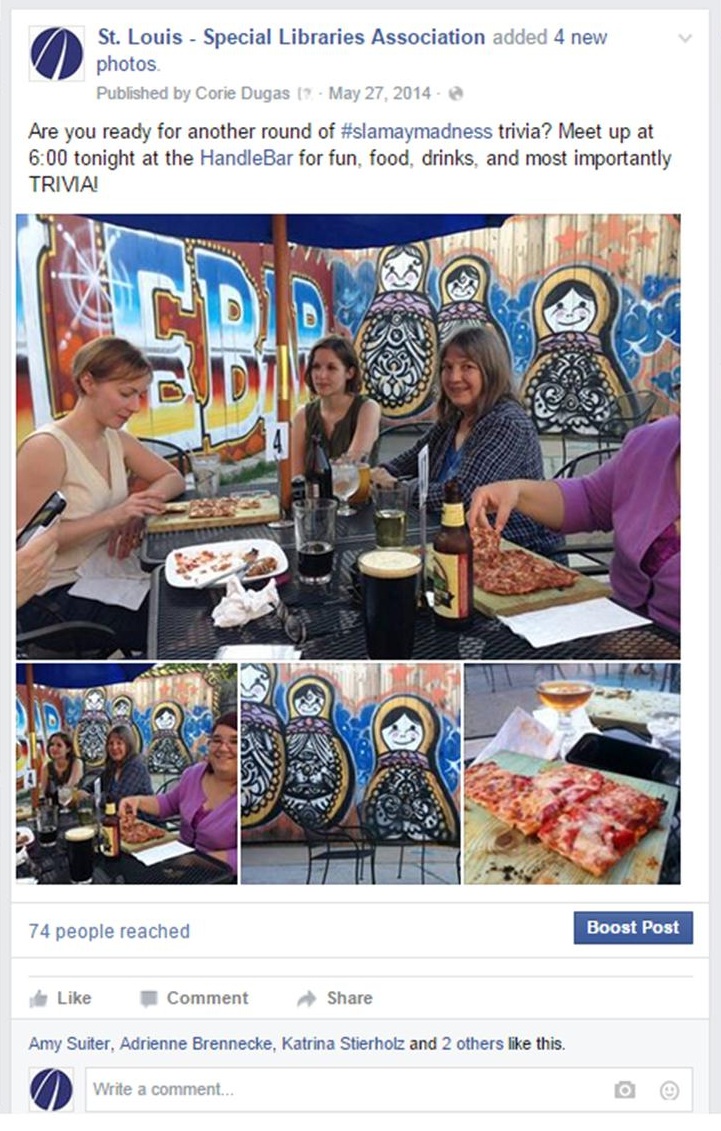 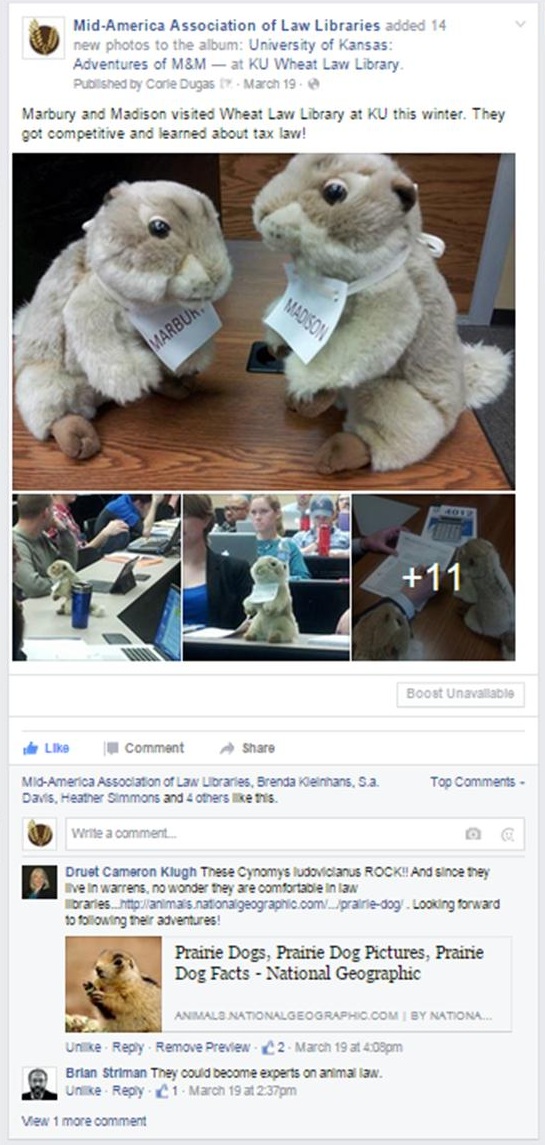 FIRST TRY
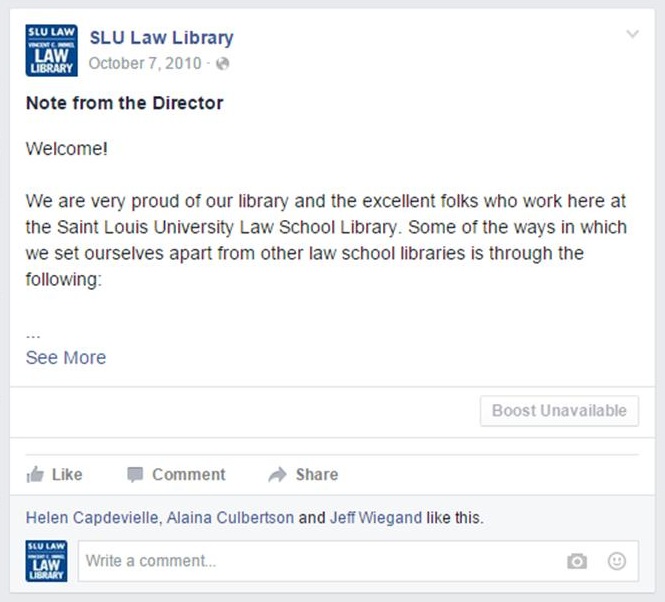 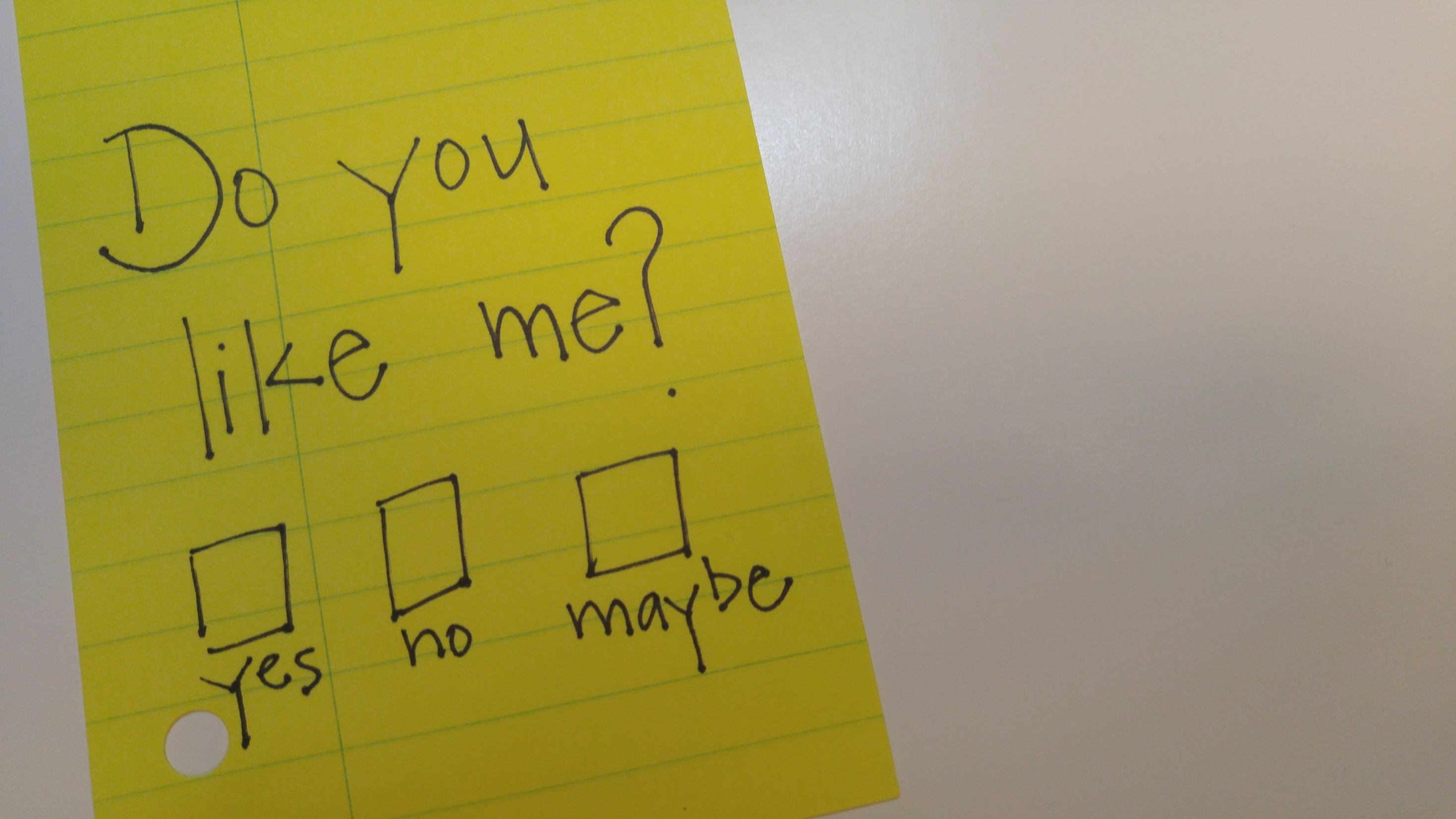 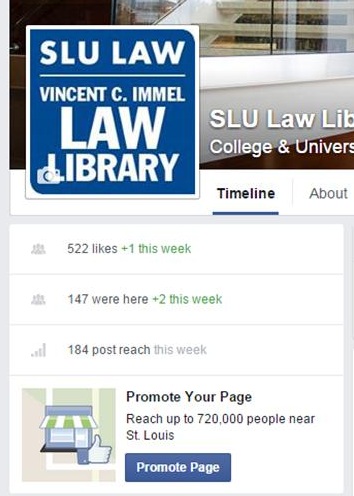 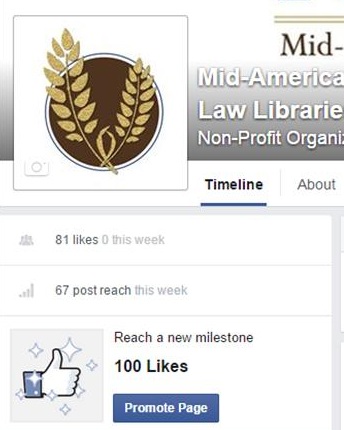 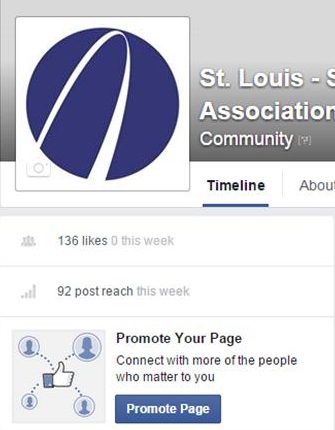 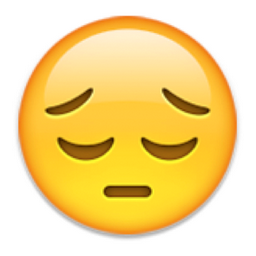 522
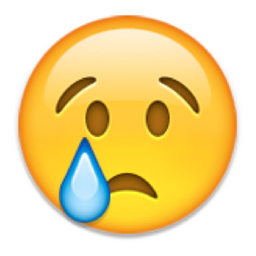 136
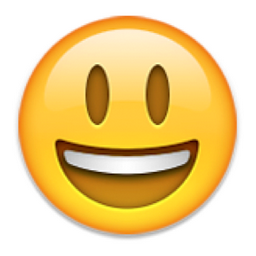 81
[Speaker Notes: NEEDING the likes. It makes us desperate.
Play up to your target market, and care less about likes.]
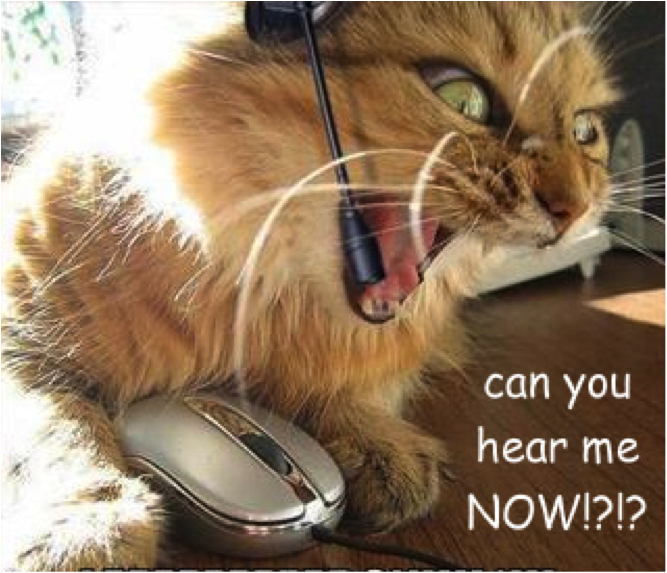 What works?
Funny
Pics of Peps
@ somebody
Quizzes
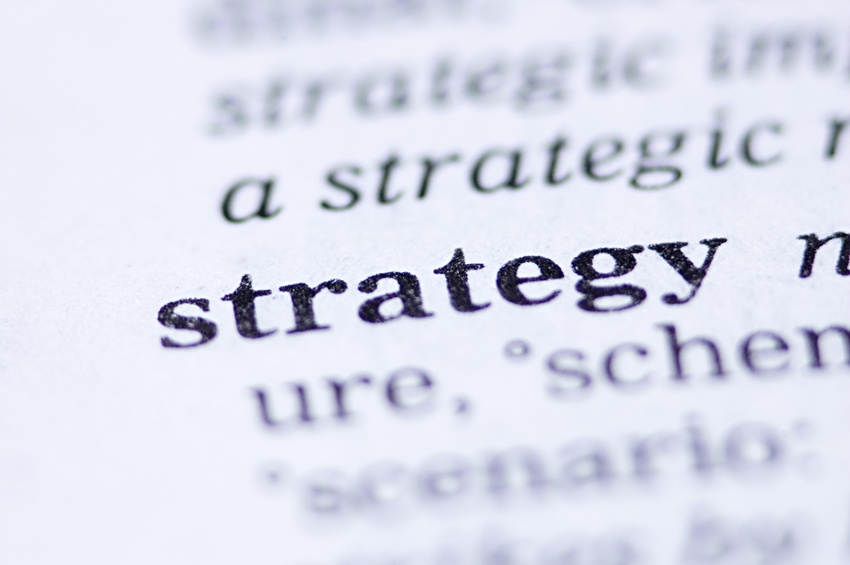 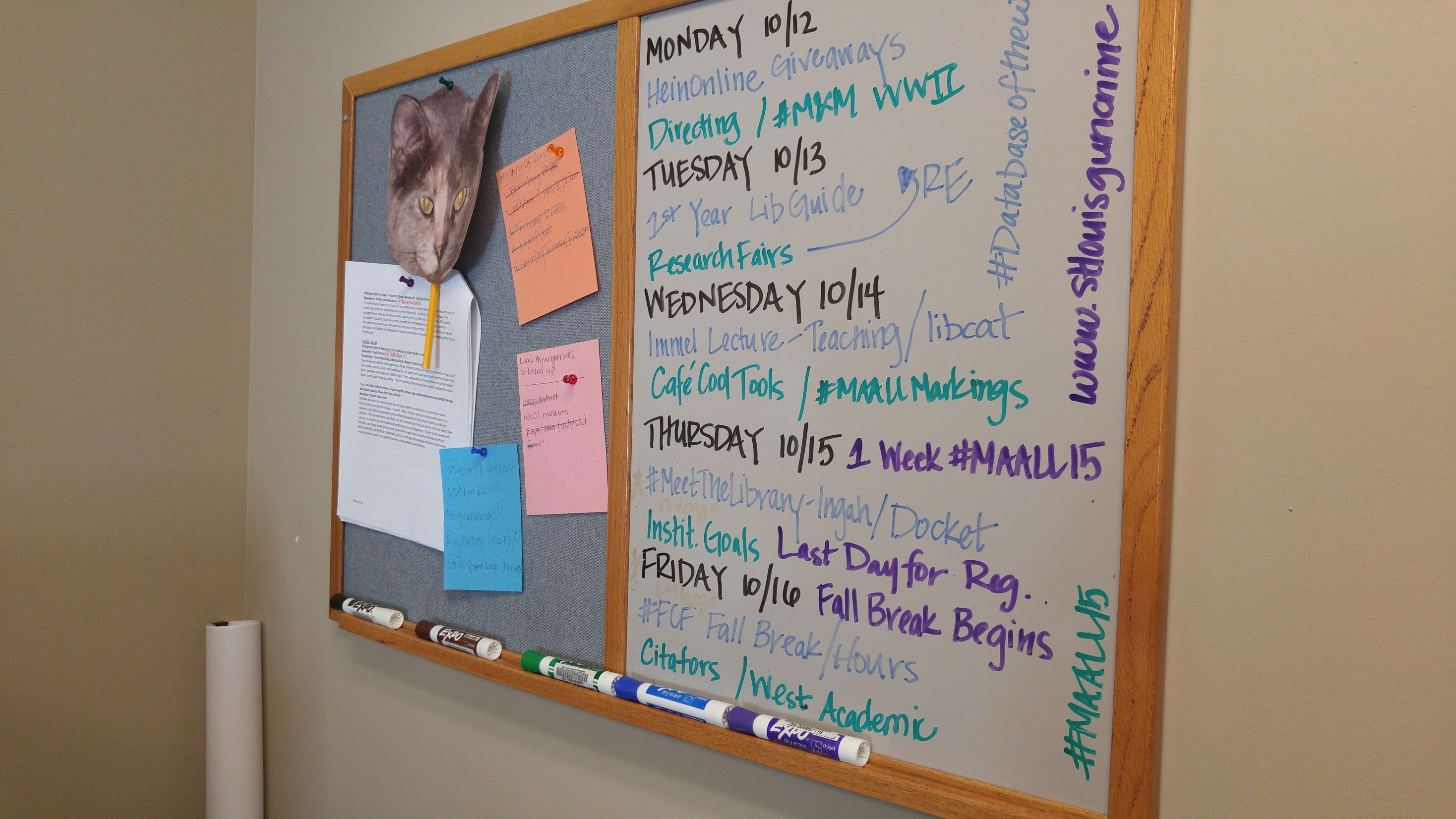 P
L
A
N
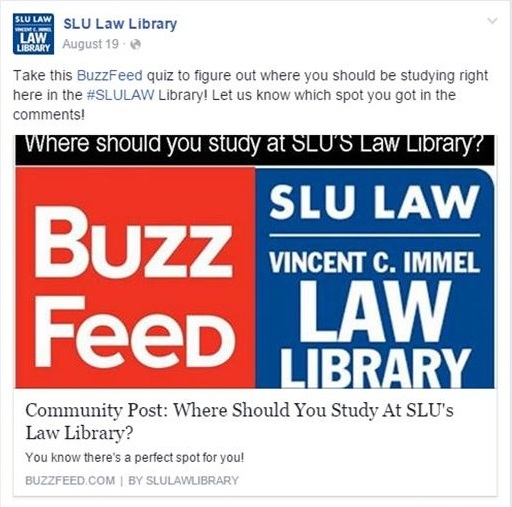 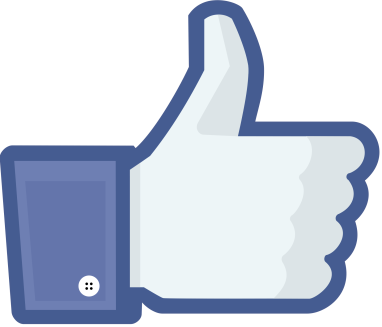 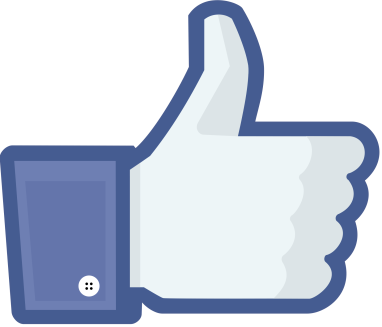 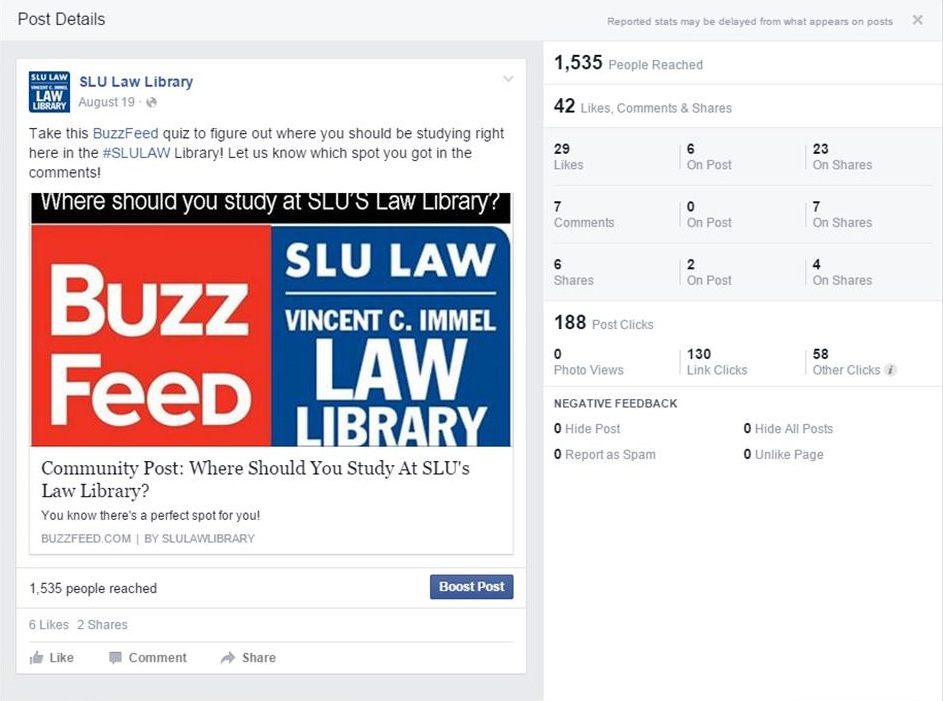 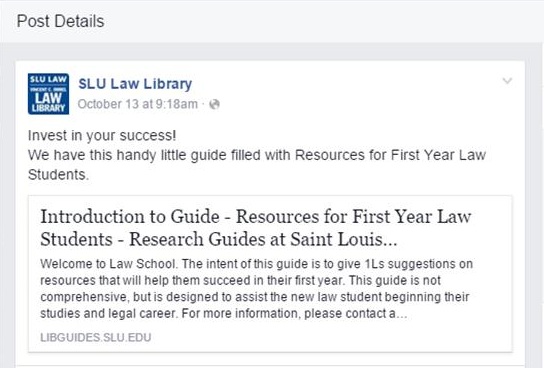 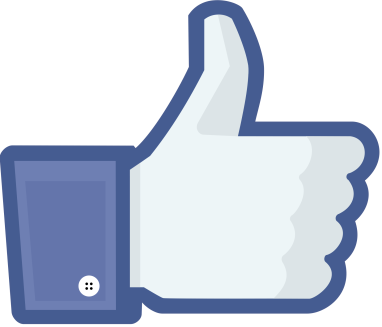 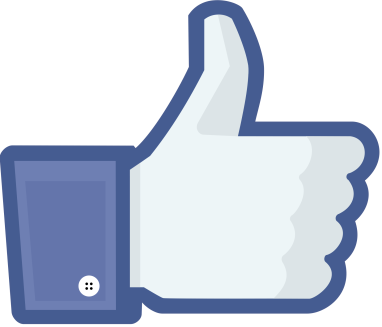 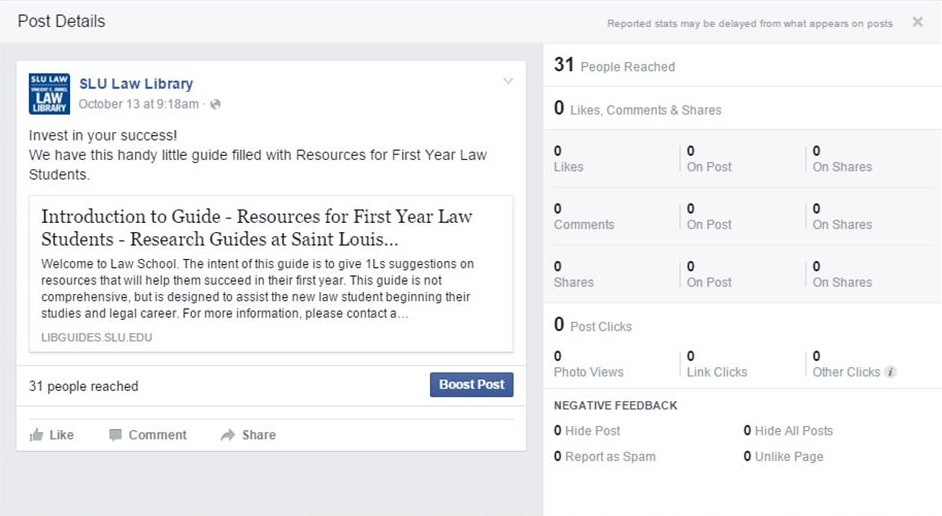 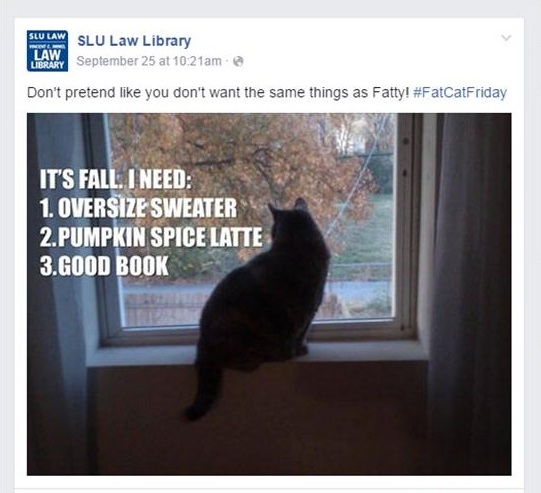 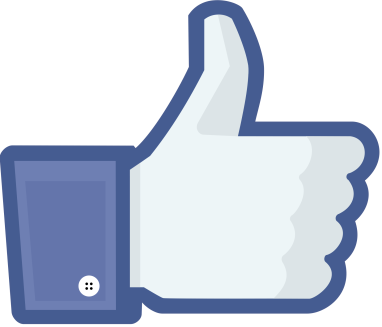 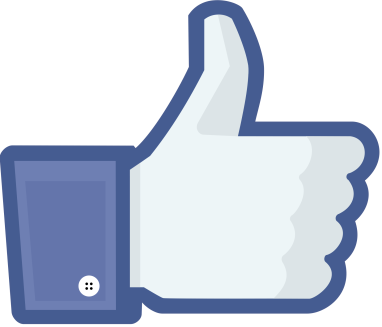 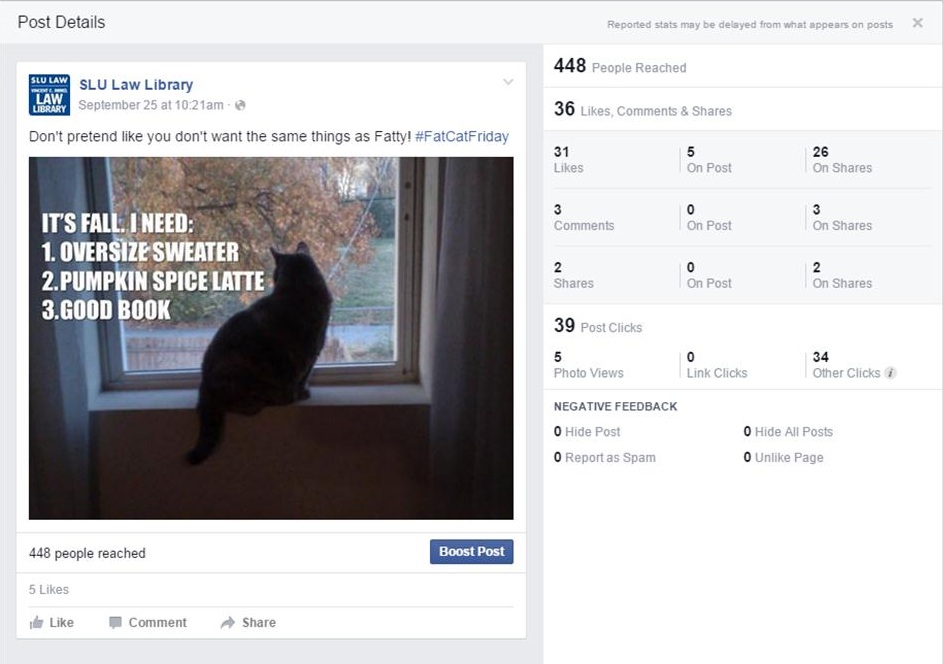 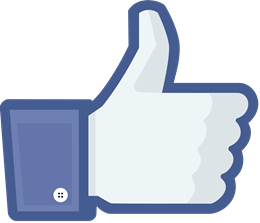 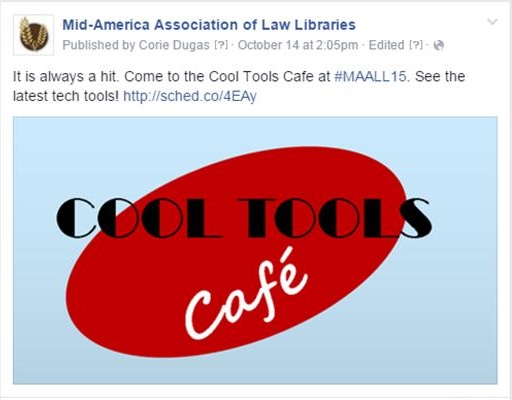 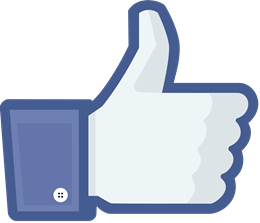 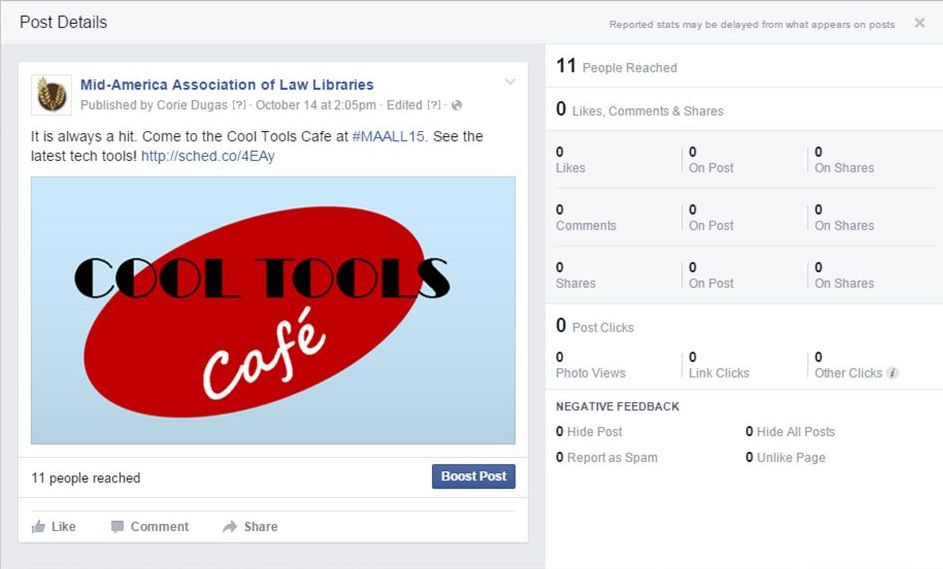 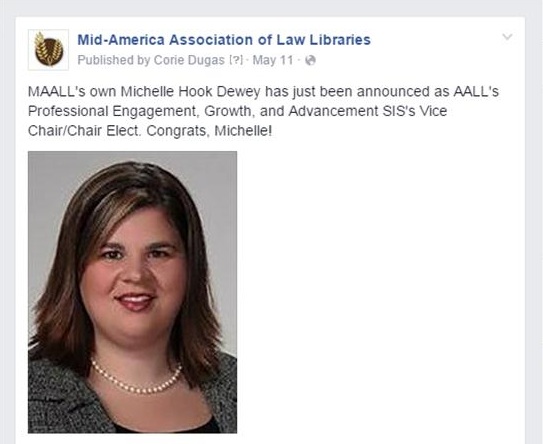 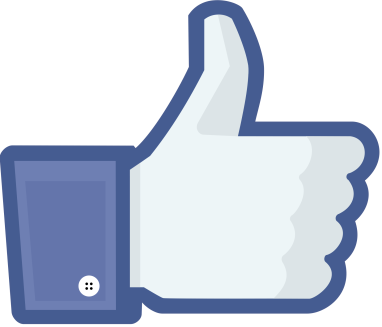 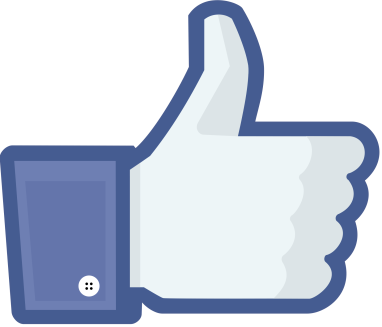 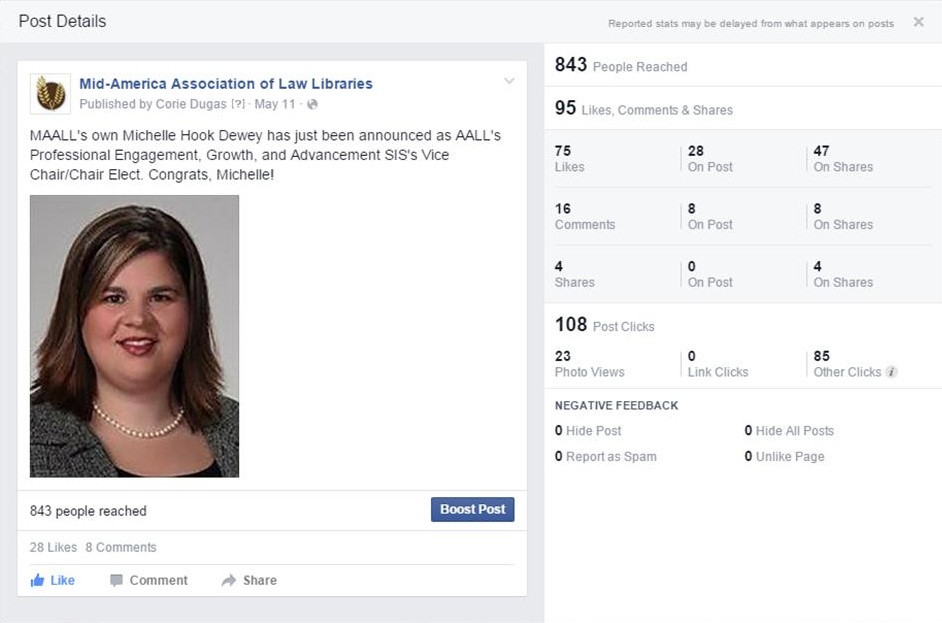 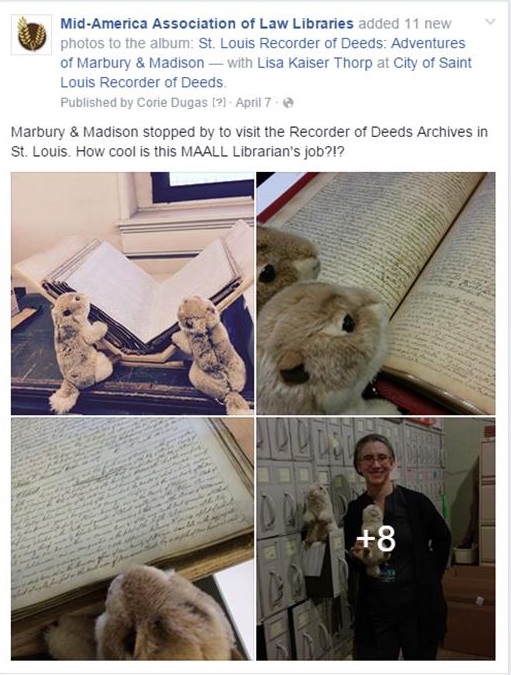 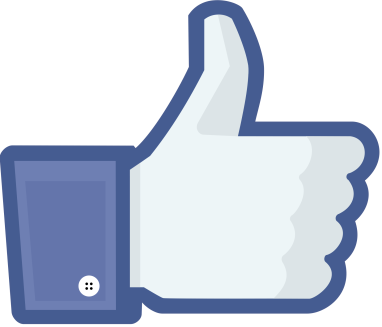 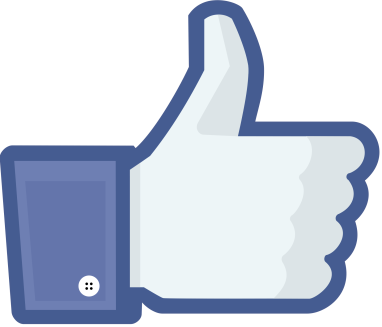 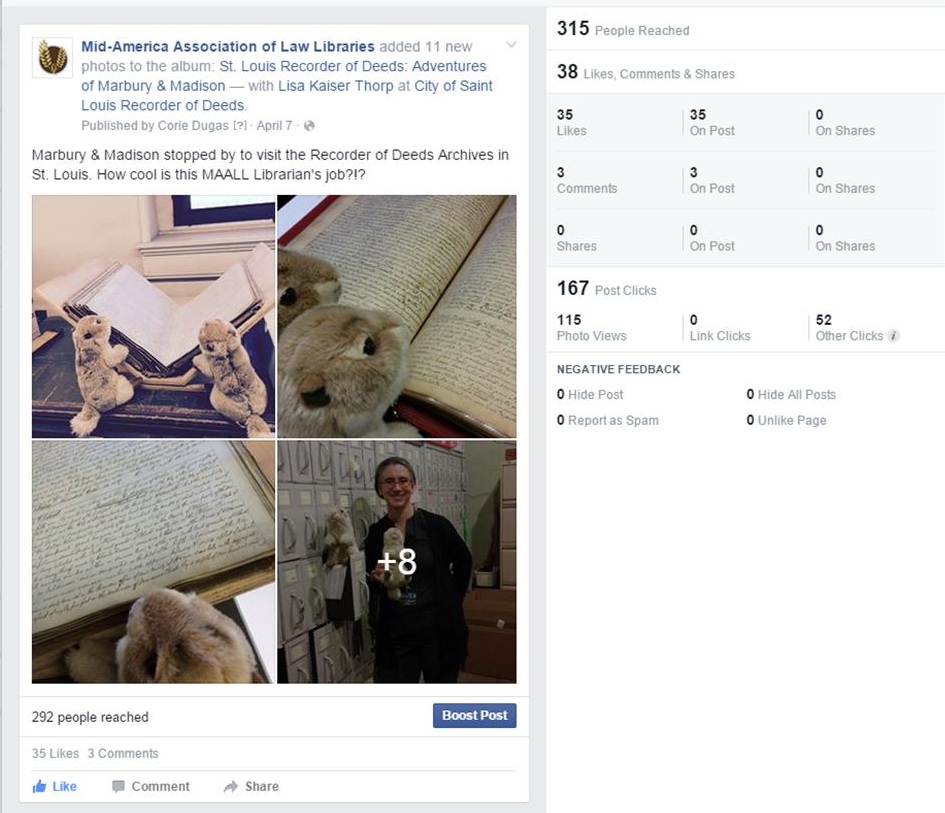 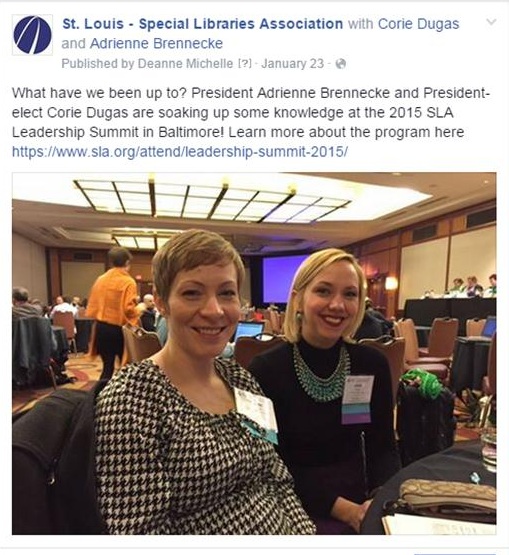 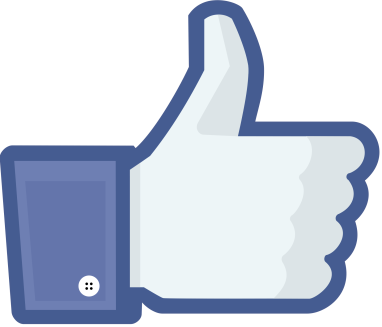 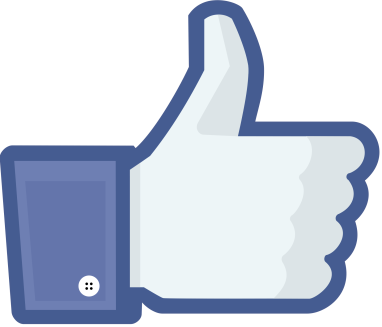 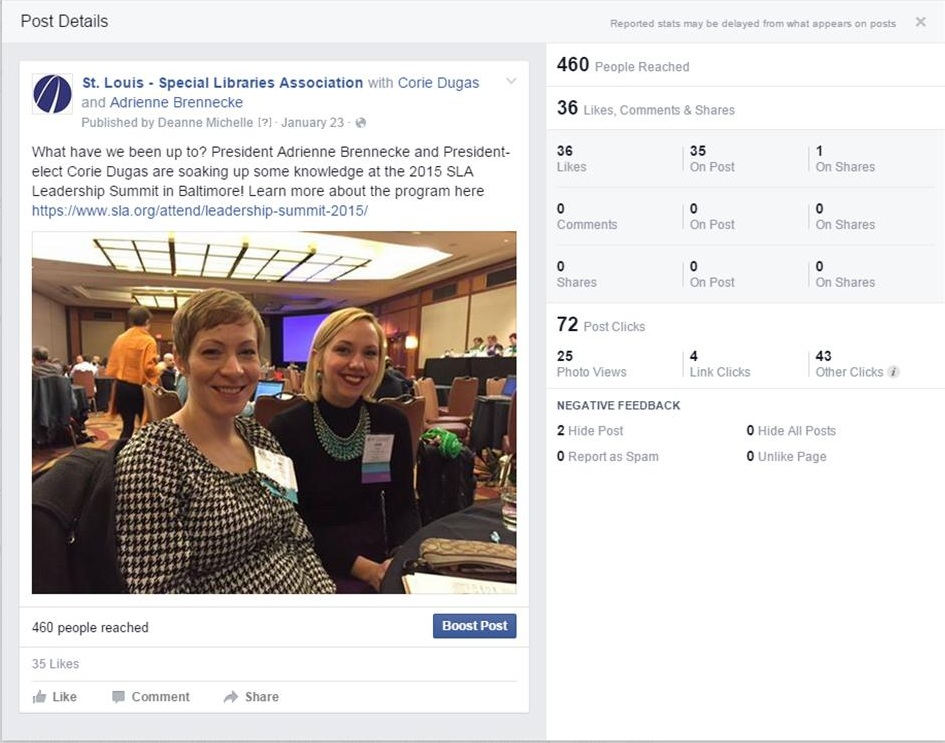 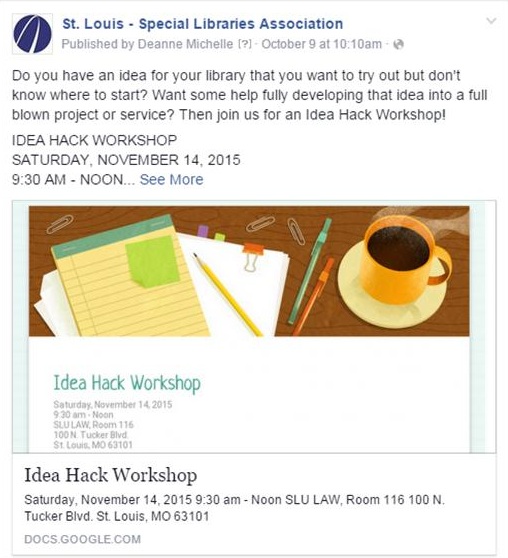 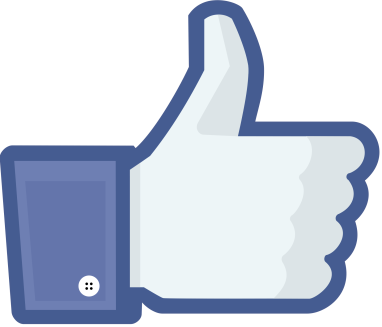 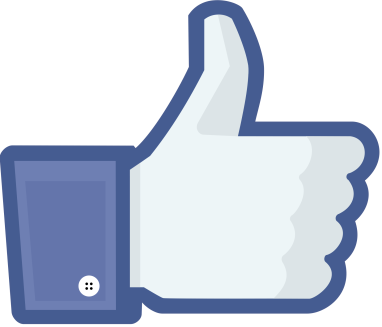 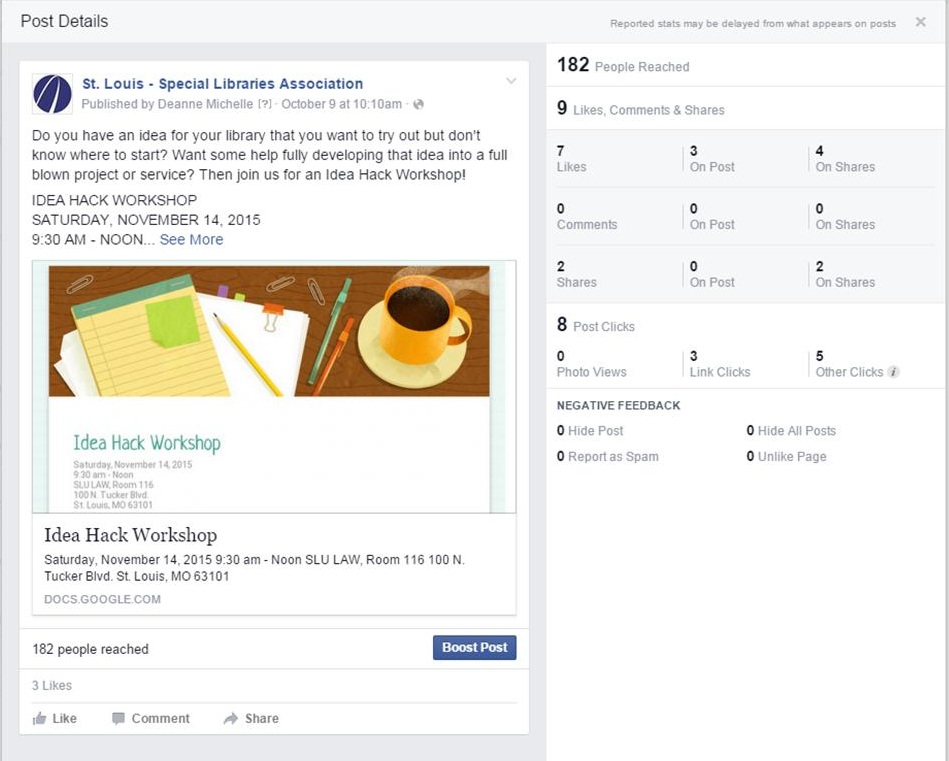 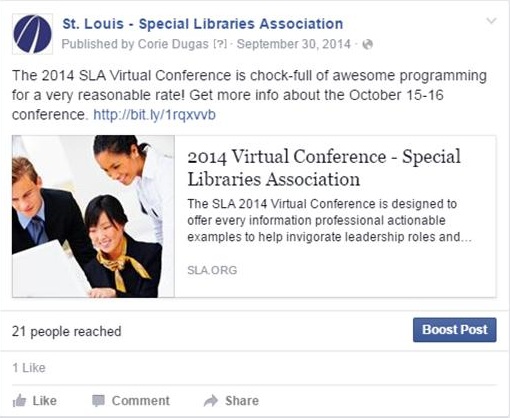 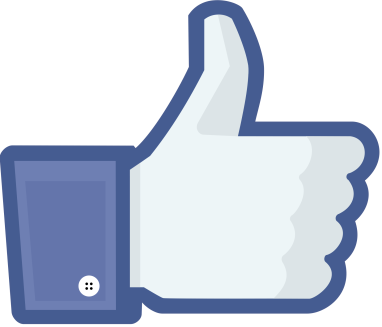 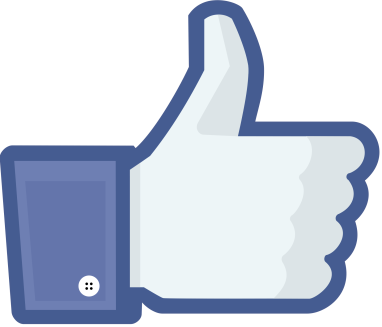 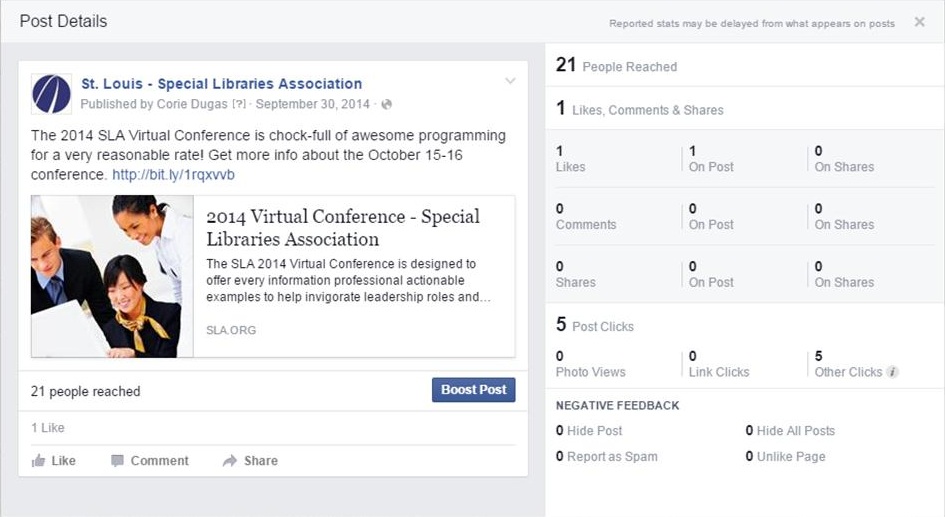 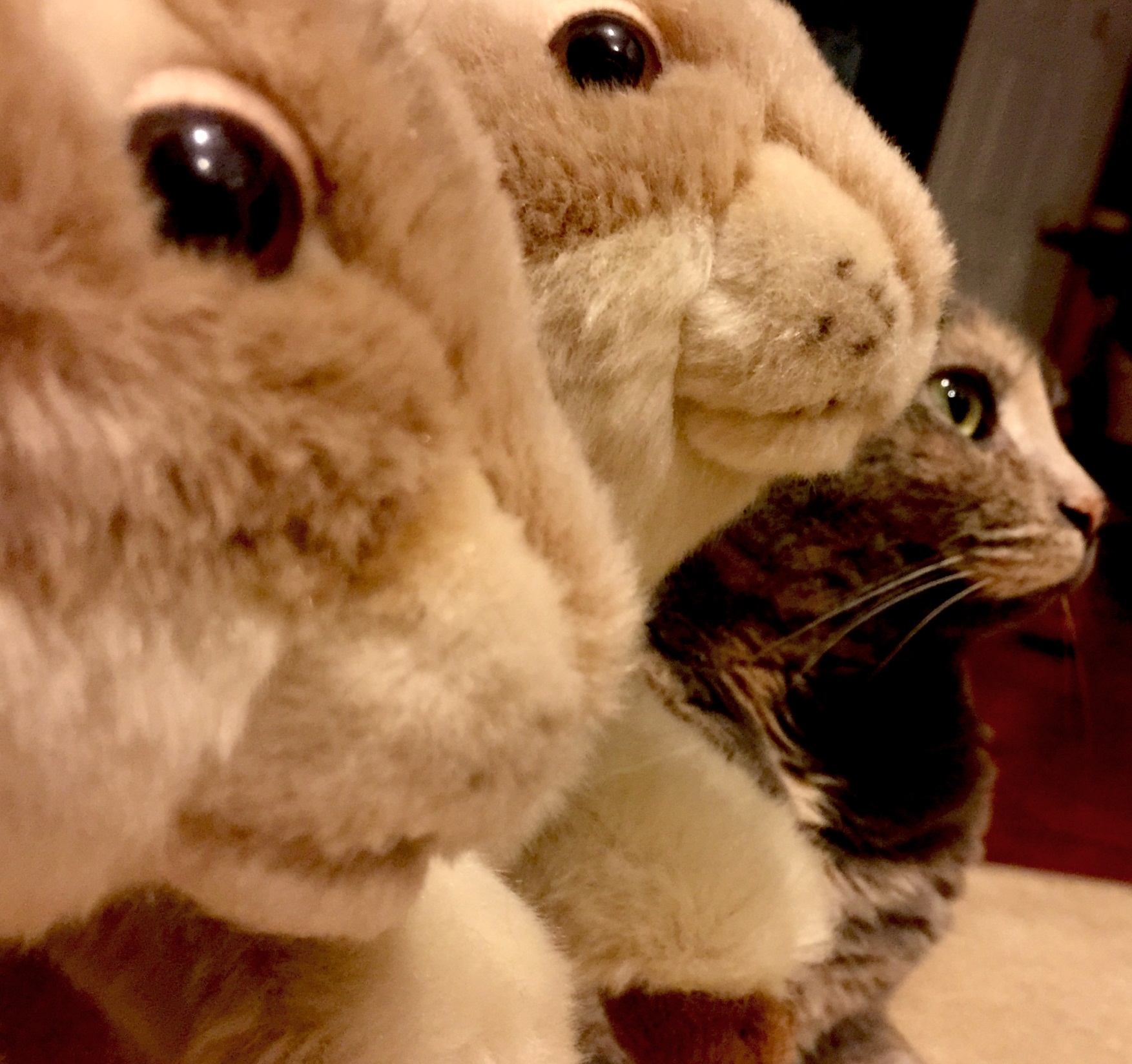 KEEP LOOKING AHEAD
#FatCatFriday #MarburyAndMadison
Social Networking Overhaul: Twitter
Social Networking Charge January, 2010
Social networking tools provide opportunities and responsibilities a modern academic law library must fully seize.  This does not mean the library must use every tool at once or use them in the identical way other libraries are.  The tools will change over time and rapidly, so we need a plan that will enable us to adapt our efforts to new social networking utilities that will in our careers supplement or supplant Twitter, Facebook and others in use today.  Guiding these initiatives we need to establish our organizational social networking identity by determining how these tools can advance the library’s mission, implementing policies, procedures, and protocols to guide us in their proper use, and understanding our educational mission with regard to teaching students how to use these tools properly in legal study and law practice by example of how the library uses them and instruction.
[Speaker Notes: This is one paragraph of a 3 page document which explains why our director is NOT in charge of our Twitter account!]
Time Sink
bogenfreund/556656621/
[Speaker Notes: So much time down the drain. I was following a lot of different libraries and people and trying to keep up with what everyone said. It proved to be impossible because it was too time consuming. Plus there was a lot that I didn't care about. Too much noise. But it was a learning experience. There is value in learning but it takes time.]
Talking to Myself
tealeaves/379089984
[Speaker Notes: As Corie mentioned about Facebook, I too, felt like I was just shouting into the void. I wasn't sure who was listening. Were my students here?   I did have an idea what my message should be but wasn't really sure of my voice.]
Set a New Goal
g_kat26/3379203924
[Speaker Notes: Around 2012, I decided to change my approach to one of engagement. I set Goal #1 – I wanted to focus on engaging with our students and alumni using Twitter. I didn’t care about other libraries or the general public or our faculty or anyone else really, just those two groups. So, first I had to find them….]
Finding My Peeps
azadam/129855494
[Speaker Notes: So, even though there were sites that tried to be a directory, I could find no true directory of twitter people. So, I started by searching twitter for Mizzou, MU, MU Law, Mizzou Law.  As soon as I found someone who I could tell was a student or alum, I followed them. Then I searched their followers and who they followed to see if I could identify other students/alums. I kept the global address book humming I was searching so many people.]
A little less talk, a lot more listen
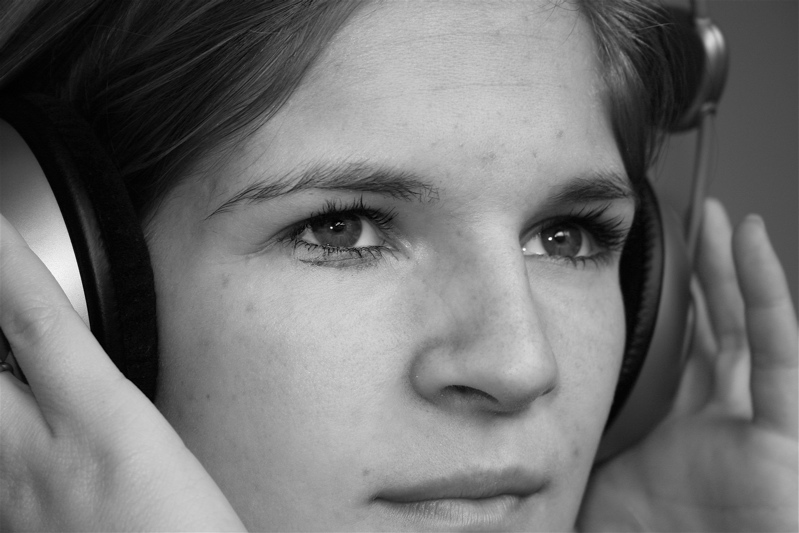 jonaschansen/476908525/
[Speaker Notes: I started to listen to students and alumni and also to tweet consistently with the hashtag #MizzouLaw so I could catch the attention of those who cared, hopefully signal to them to use the same hashtag, and to be able set up a saved search for those tweets.  Still too much signal to noise ratio amongst all the others I was following.]
Lists, Lists, Lists
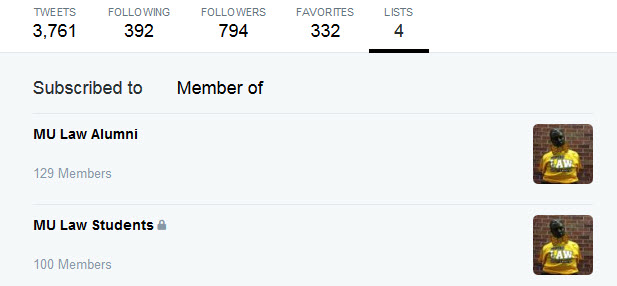 familyartstudio5614643257
[Speaker Notes: By that time, Twitter lists were possible and I added those I found to one of two lists - Alumni which was public and students which was a private list due to FERPA concerns.]
Hello, Hootsuite!
[Speaker Notes: Hootsuite let me view my lists all in one place. It let me load my social media into one place, though to be honest, I don’t like looking Facebook in it. I do post to Facebook from it.]
Talk Amongst Yourselves…
Sadly blatant thievery w/ apologies to http://blog.krrb.com/
[Speaker Notes: Once I could distill their voices, I got to know my students and alumni better. Sometimes, too much better, if you know what I mean.]
Adjustments
oldonliner/7036781245
[Speaker Notes: I did a year long experiment in which I sent follow requests to ALL our students. Some accepted without question, some denied, some said, “Who is this?”  Overall, after I did it, I realized that I didn’t WANT to hear anything students thought they were saying privately.  I discontinued.  Now I add all accounts that I can find the list and only follow public accounts.]
My goal now…
Listen  > Inform > Love…(and be a little funny)
How’s that working out for you?
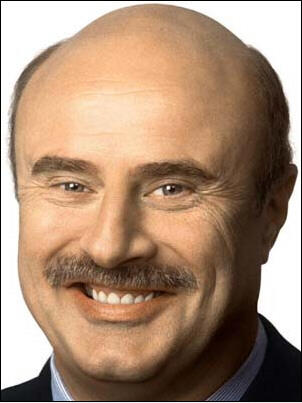 greggoconnell56487830
[Speaker Notes: Pretty well, I think!]
Alumni interaction – Listen*
“Anyone know of a good podcast?”
* Note: Tony_Be also likes R&B and rap, lives in major MO city, and has an adorable toddler. How do I know this? 81K tweets
Alumni interaction – Inform
Alumni interaction – and love
Alumni interactionListen > Inform > Love
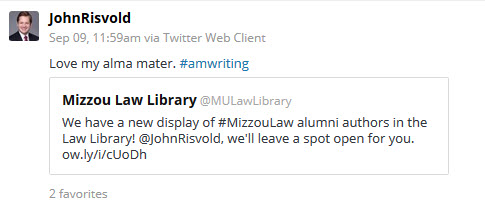 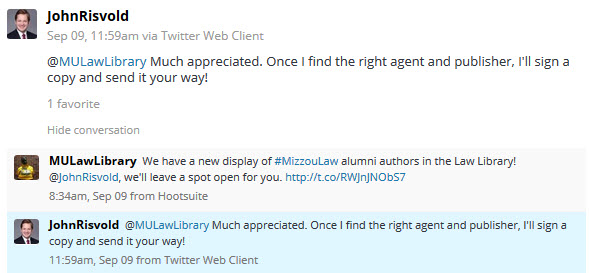 Alumni interaction – and add a little personality
Alumni interaction – we get love, too!
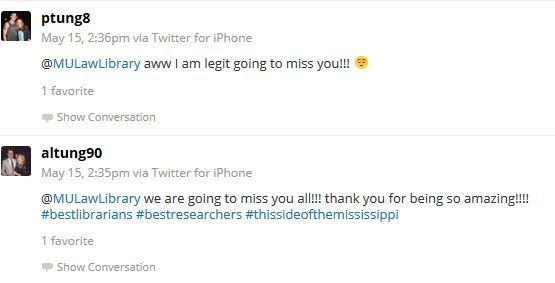 Students - Listen
Student – Listen > Inform > Love
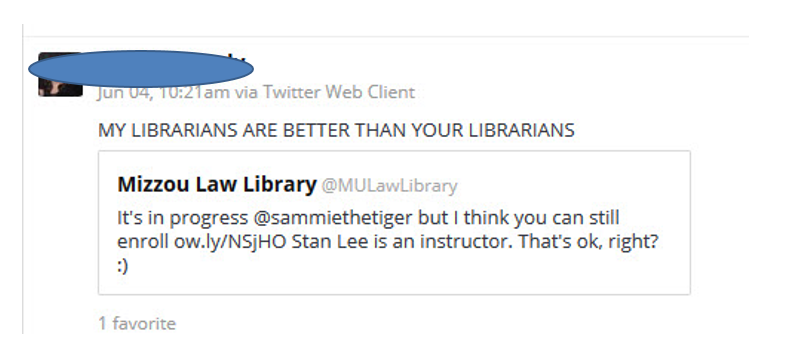 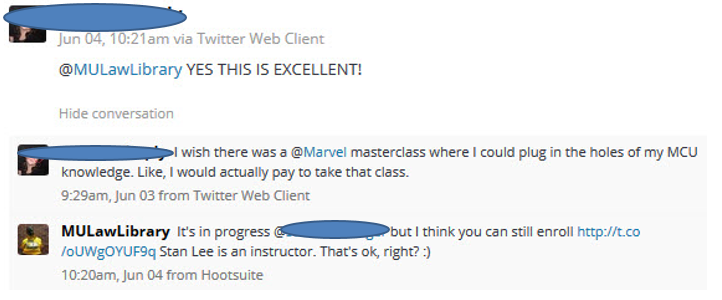 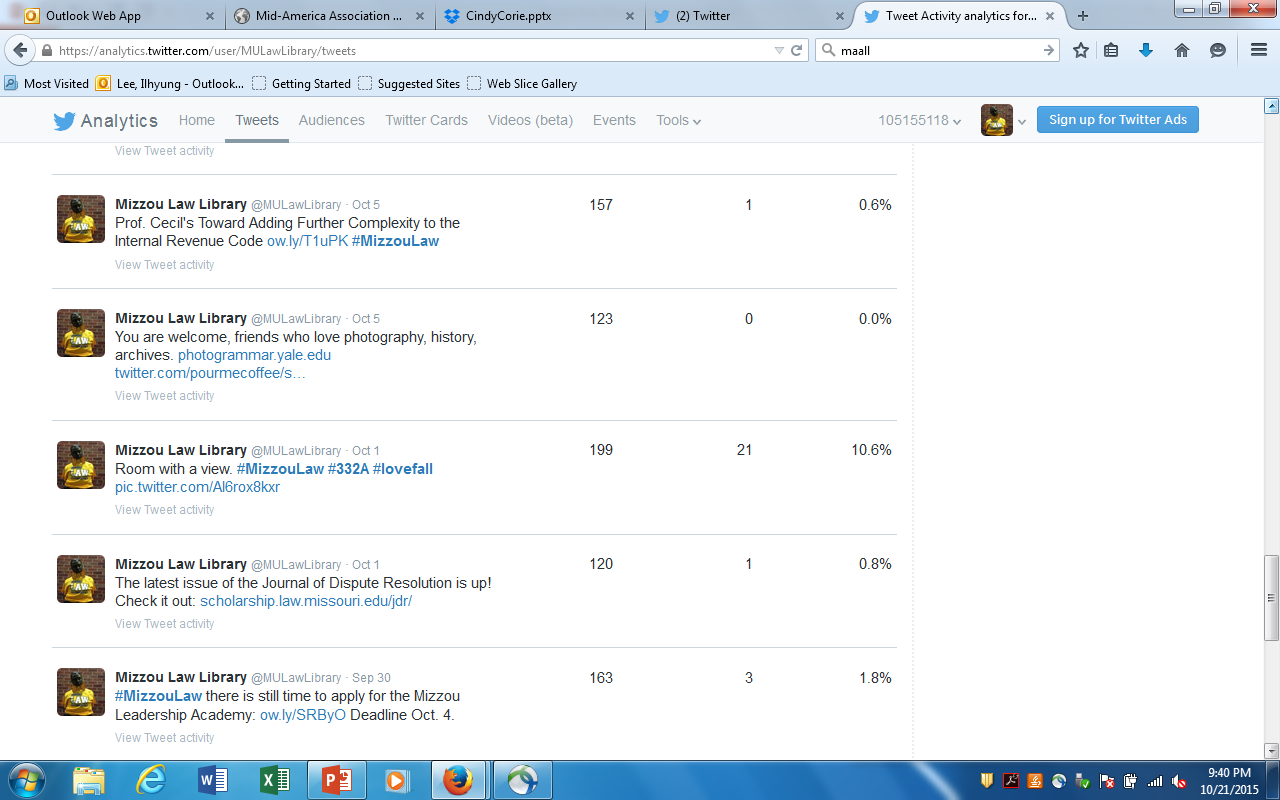 [Speaker Notes: Pictures work.]
Contact Us
Corie Dugas
Outreach and Public Services Librarian
Saint Louis University Law Library 


314-977-3449 
cdugas@slu.edu
https://www.facebook.com/SLU-Law-Library-128831620502018/
Cindy Bassett
Electronic Services Librarian 
University of Missouri Law School Library

573-884-9150 
bassettcw@missouri.edu
https://twitter.com/MULawLibrary